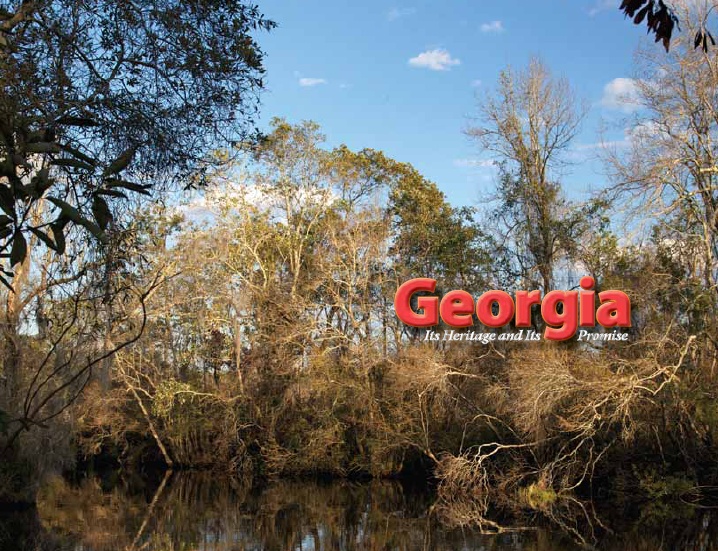 Chapter 1:
Georgia’s Land and Climate
STUDY PRESENTATION
© 2010 Clairmont Press
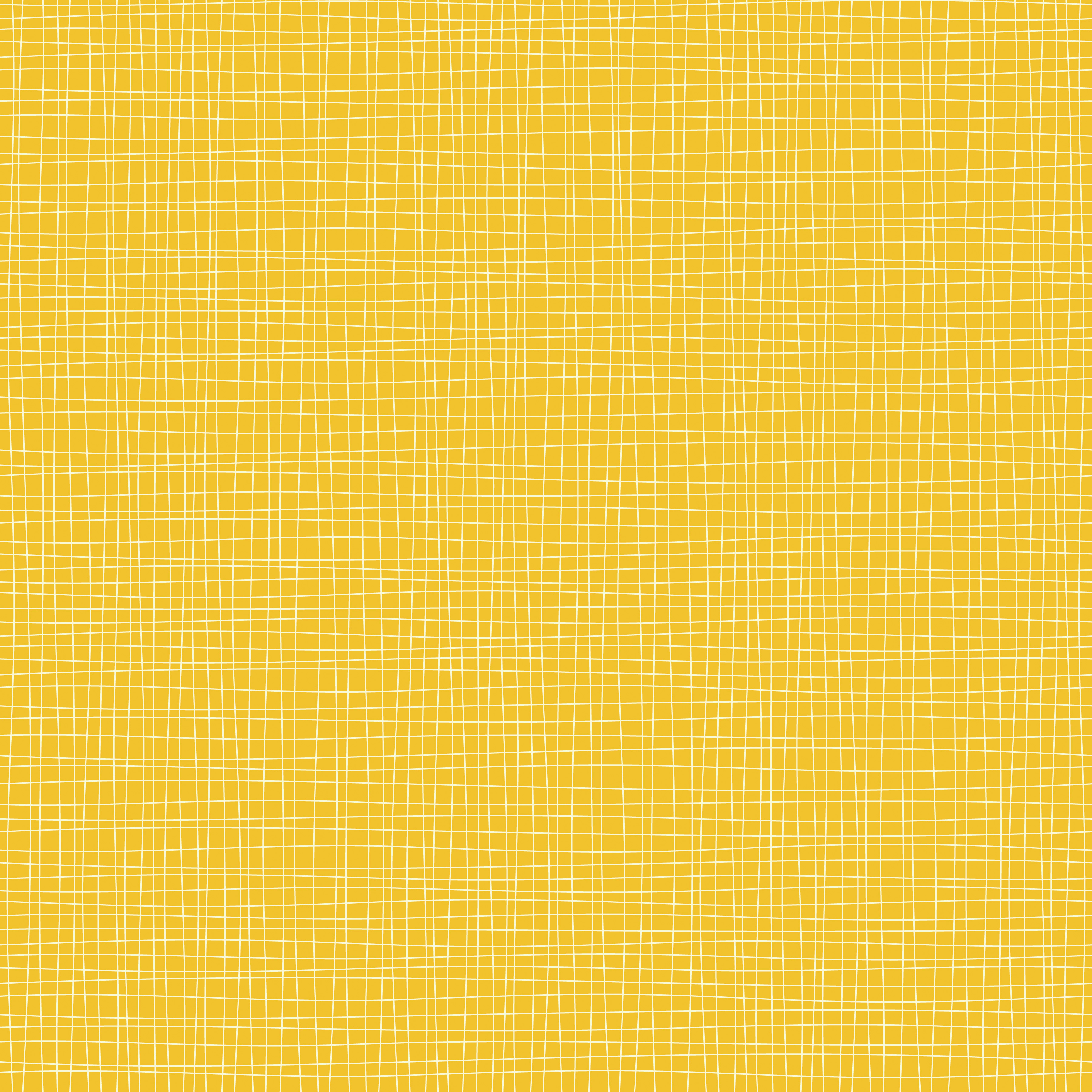 Location
To measure the globe, geographers use lines of latitude and longitude. 
Lines of latitude measure north and south of the Equator. 
Lines of longitude measure east and west of the Prime Meridian.
©NuttallSocialStudies
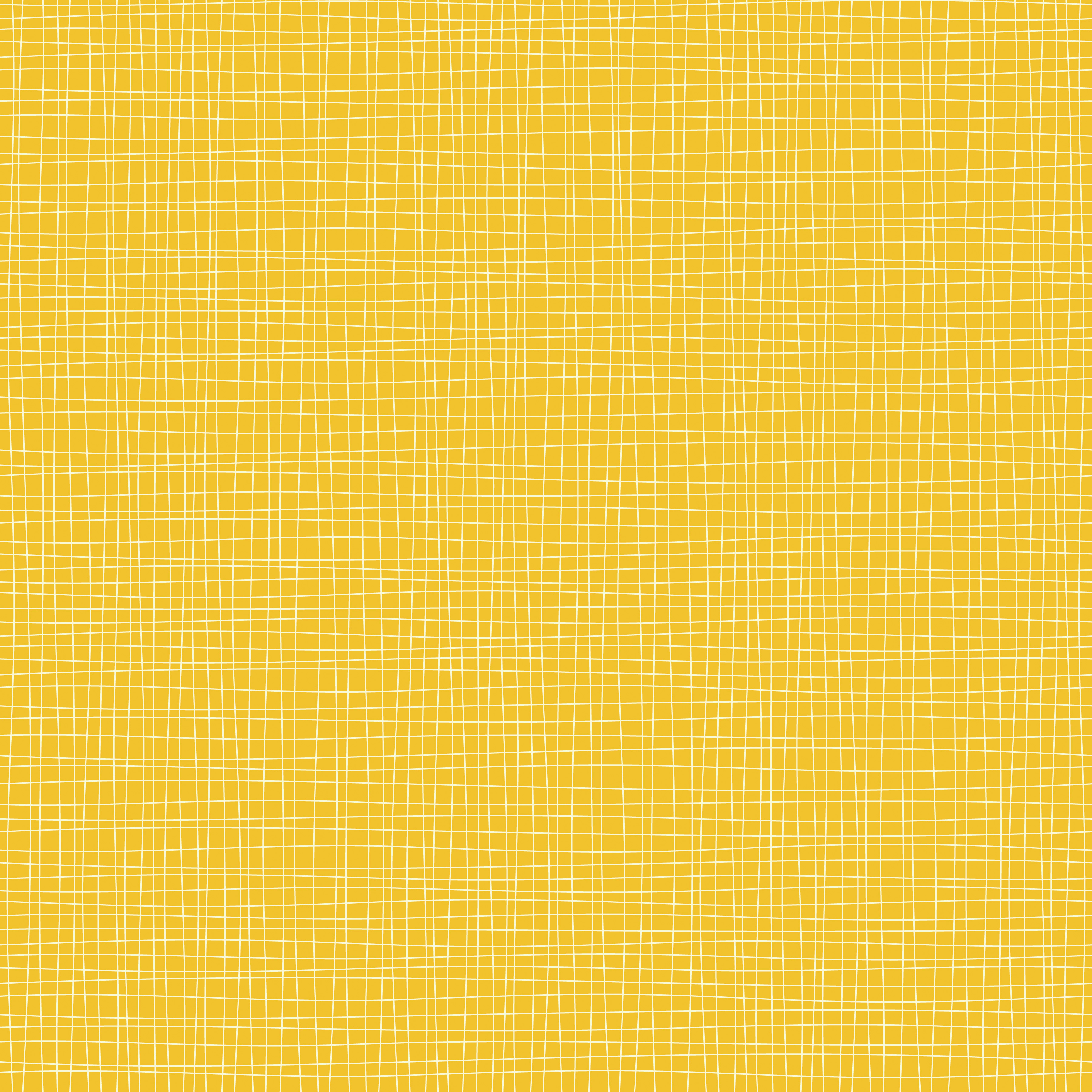 Location
Latitude
Longitude
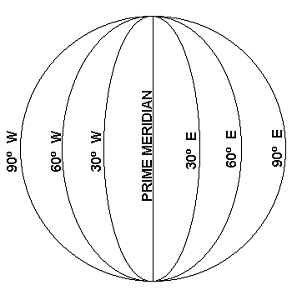 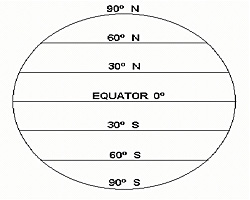 Lines of latitude and longitude divide the earth into four hemispheres: North, South, East and West.
©NuttallSocialStudies
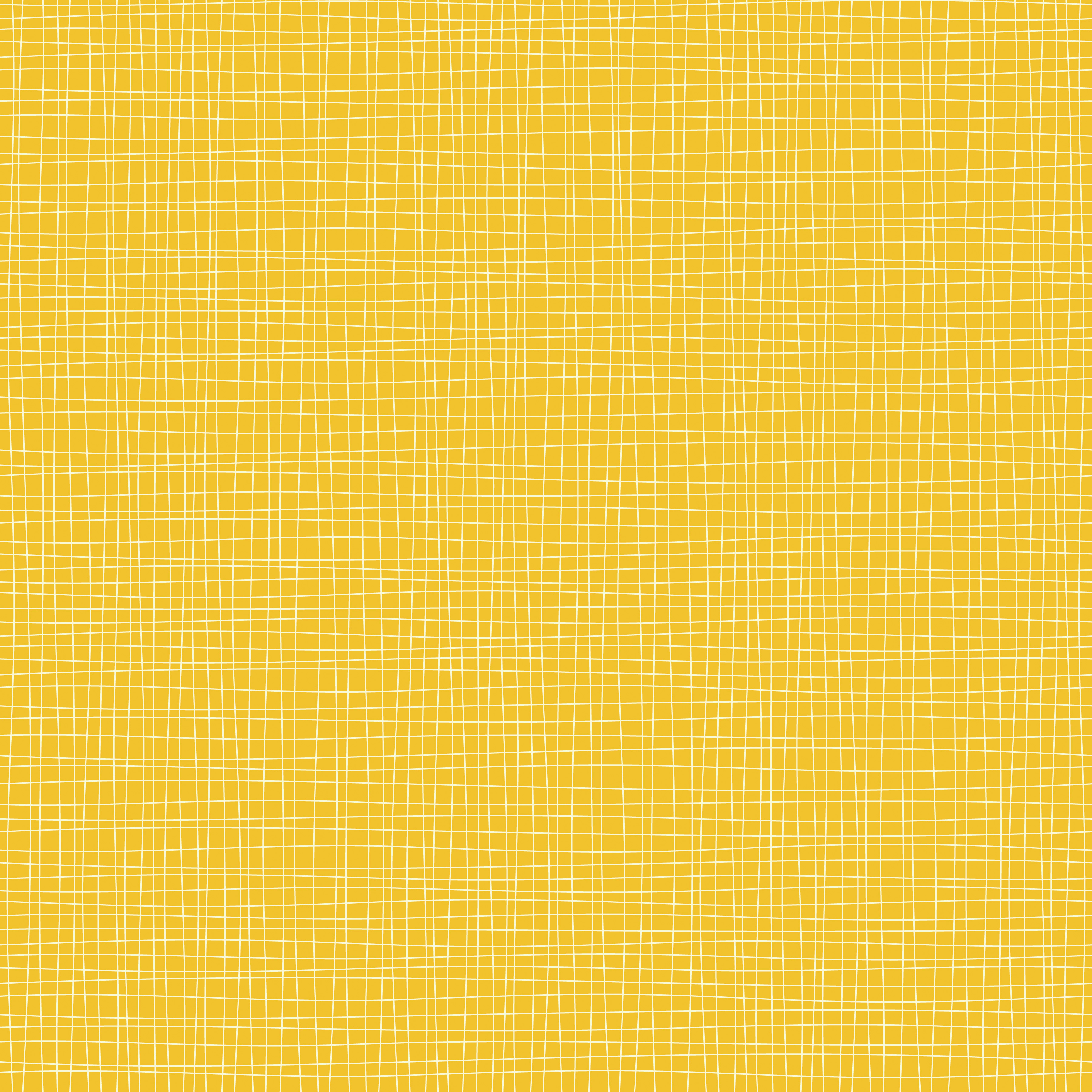 In what hemisphere is Georgia located?
On what continent is Georgia located?
Location
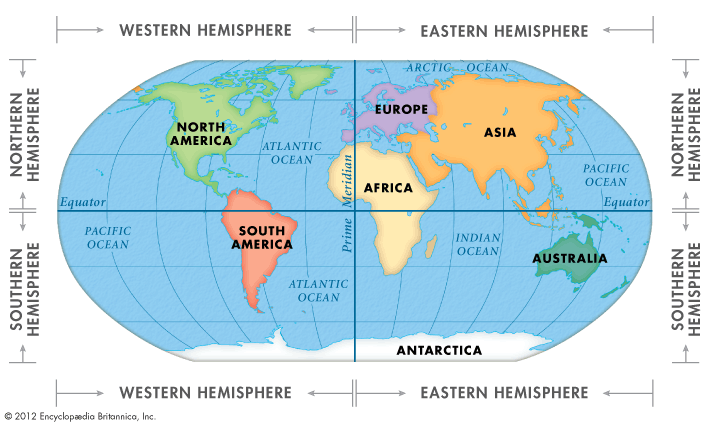 ©NuttallSocialStudies
Where in the World is Georgia?
Georgia is:
in the Western hemisphere
This means we are west of the Prime Meridian (longitude)
in the Northern hemisphere
This means we are north of the Equator (latitude)
in North America (continent)
In the United States (nation)
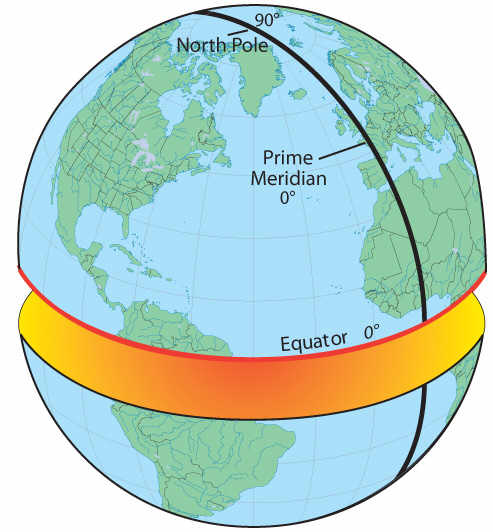 5
[Speaker Notes: This information is not in the textbook. However, it supports instruction of the following GPS: 
SS8G1a. Georgia’s location in the southeast, nation, continent, and hemisphere.]
In what region of the United States is Georgia located?
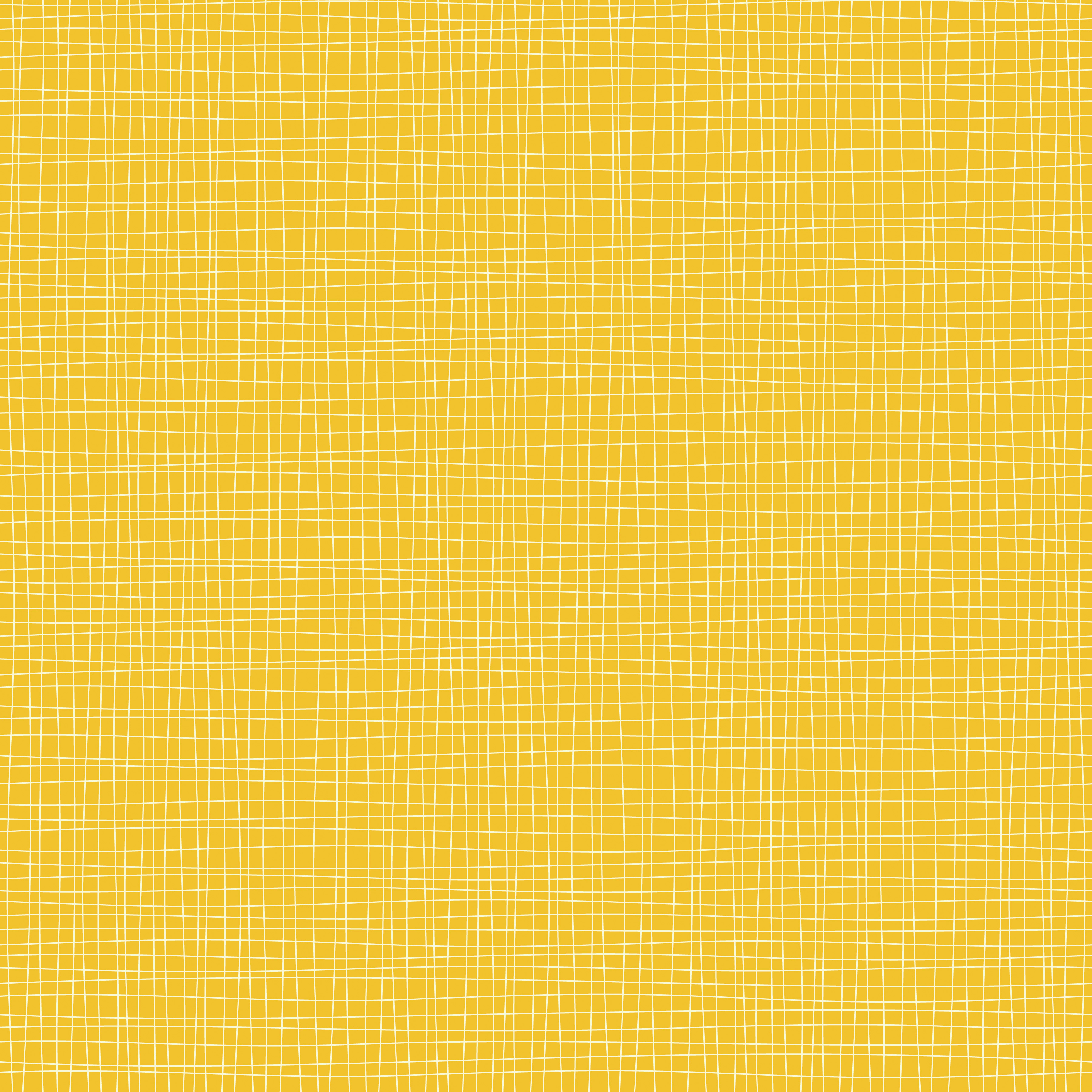 Location
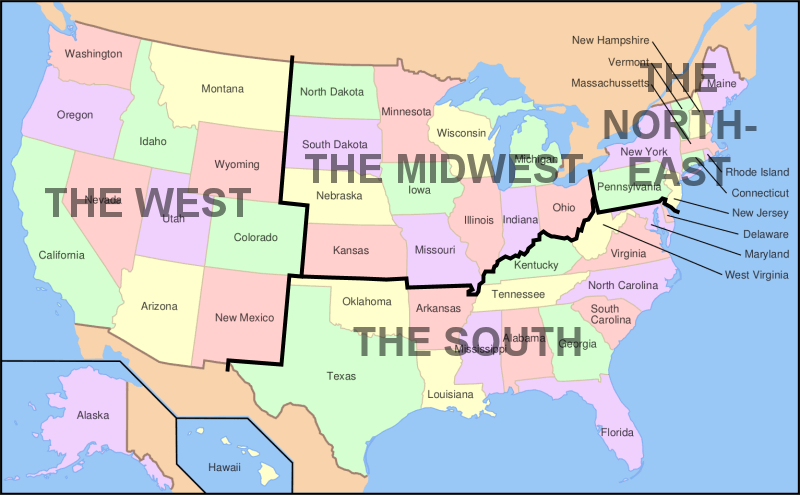 ©NuttallSocialStudies
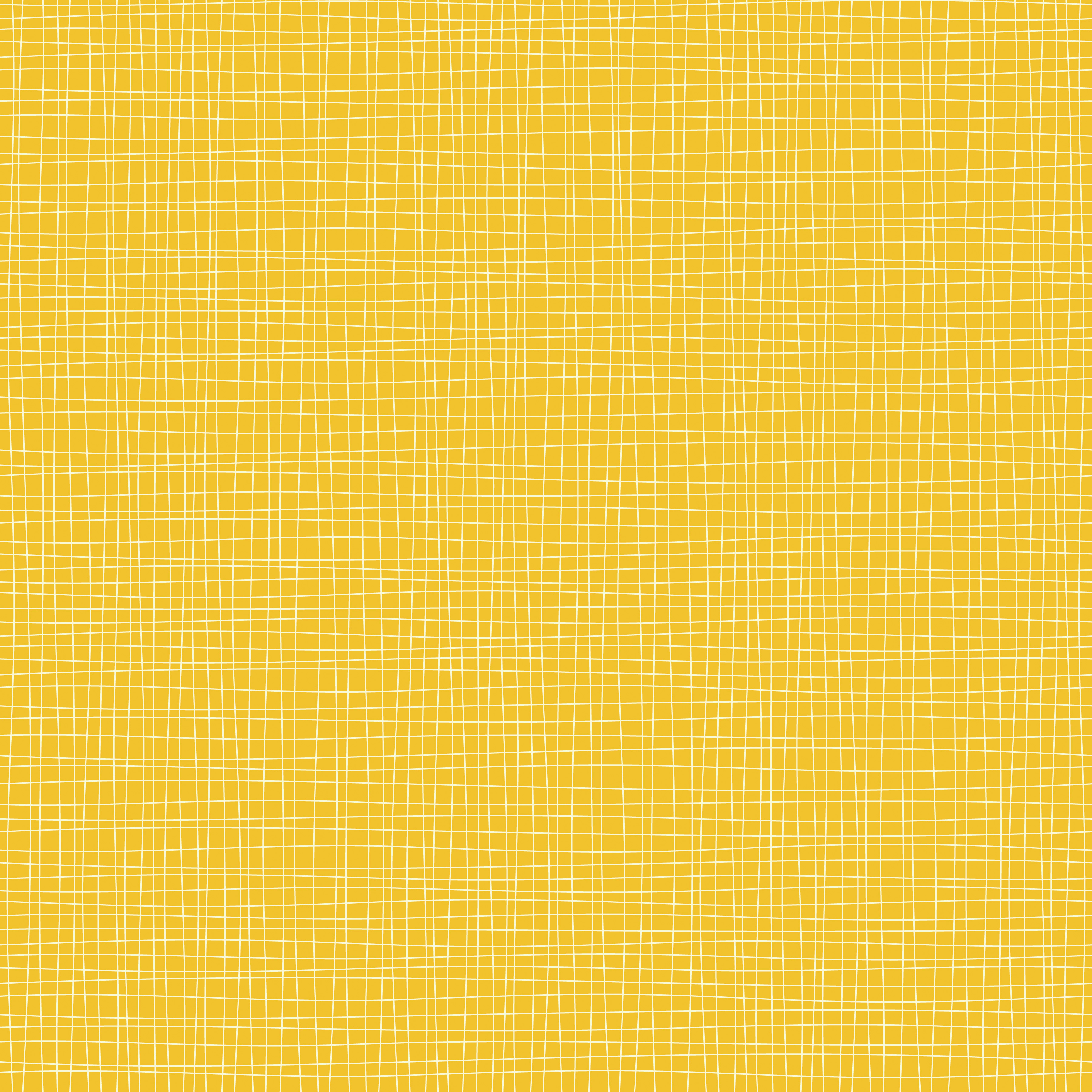 Region
A region is an area of earth that is alike in ways that set it apart from other areas. 
A region does NOT have set boundaries. 
Within the state of Georgia, there are five geographical regions
©NuttallSocialStudies
Where in the World is Georgia?
Within the United States, Georgia is:
In several regions:
 southeast
East coast
East
South
Temperate climate

bounded by:
Tennessee, North Carolina, South Carolina, Florida, Alabama, Atlantic Ocean
8
[Speaker Notes: This information is not in the textbook. However, it supports instruction of the following GPS: 
SS8G1a. Georgia’s location in the southeast, nation, continent, and hemisphere.]
Where in the World is Georgia?
Three Main rivers make up parts of Georgia’s borders with other states:

Savannah River (SC)
Chattahoochee River (AL)
St. Mary’s River (FL)

Georgia is bounded by:
Tennessee
North Carolina
South Carolina
Florida
Alabama
Atlantic Ocean
9
[Speaker Notes: This information is not in the textbook. However, it supports instruction of the following GPS: 
SS8G1a. Georgia’s location in the southeast, nation, continent, and hemisphere.]
Section 1: Georgia’s Geographic Regions
Georgia has five regions: Appalachian Plateau, Ridge and Valley area, Blue Ridge Mountains, Piedmont, and Coastal Plain.
Soil, physical features, and climate differ in these regions.
Differences affect the plant and animal life as well as the history of the region.
Differences affect how people earn a living as well as where people live.
10
Georgia’s Geographic Regions
11
Appalachian Plateau Region
Cuts through the northwest corner of GA
The corner is known as TAG because it is where GA touches TN and AL
It is known for high, scenic bluffs of relative flat lands overlooking wide, beautiful valleys. However it is the least traveled part of the state.
Many caves due to limestone underground.
Cloudland Canyon State Park is in this region.
Lookout Mountain and Chickamauga - major cities
12
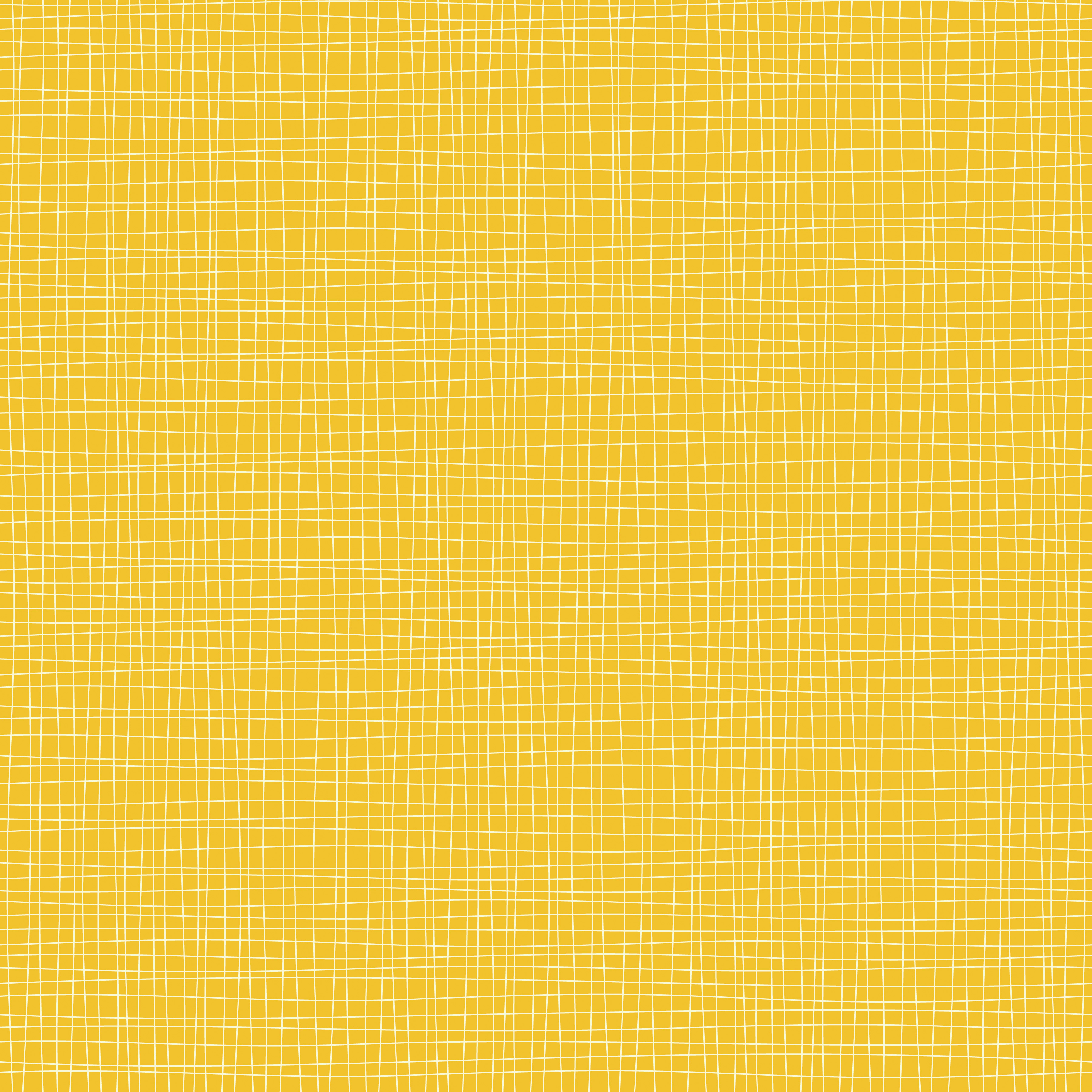 Appalachian Plateau
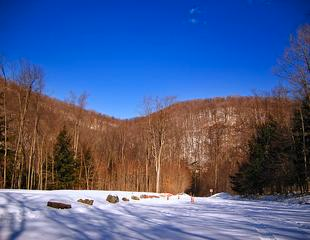 Due to its higher elevation, temperatures are cooler in this region year round. 
In the summer, temperatures reach the 80s or 90s. In the winter, temperatures range between 20 and 40 degrees. 
This region also averages up to 5 inches of snow during winter months.
©NuttallSocialStudies
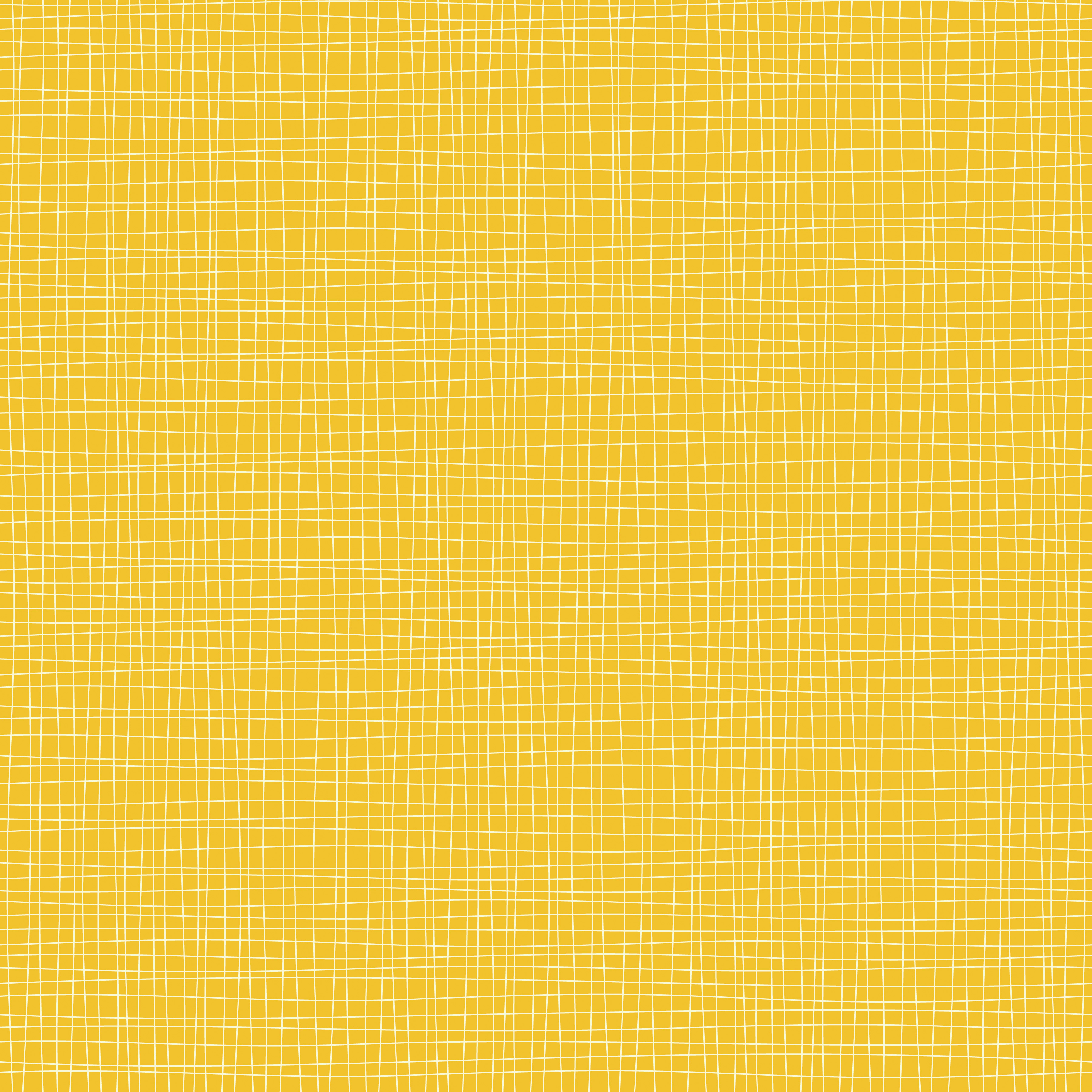 Appalachian Plateau
The Appalachian Plateau region provides the state’s only deposits of coal. 
In addition to the coal industry, this region focuses on tourism and forestry.
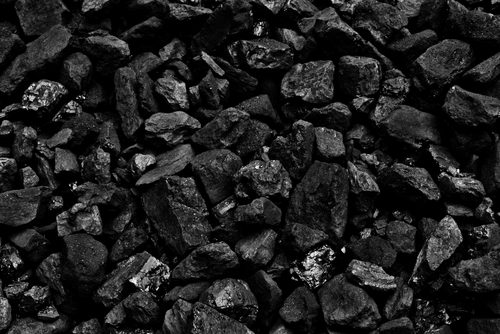 ©NuttallSocialStudies
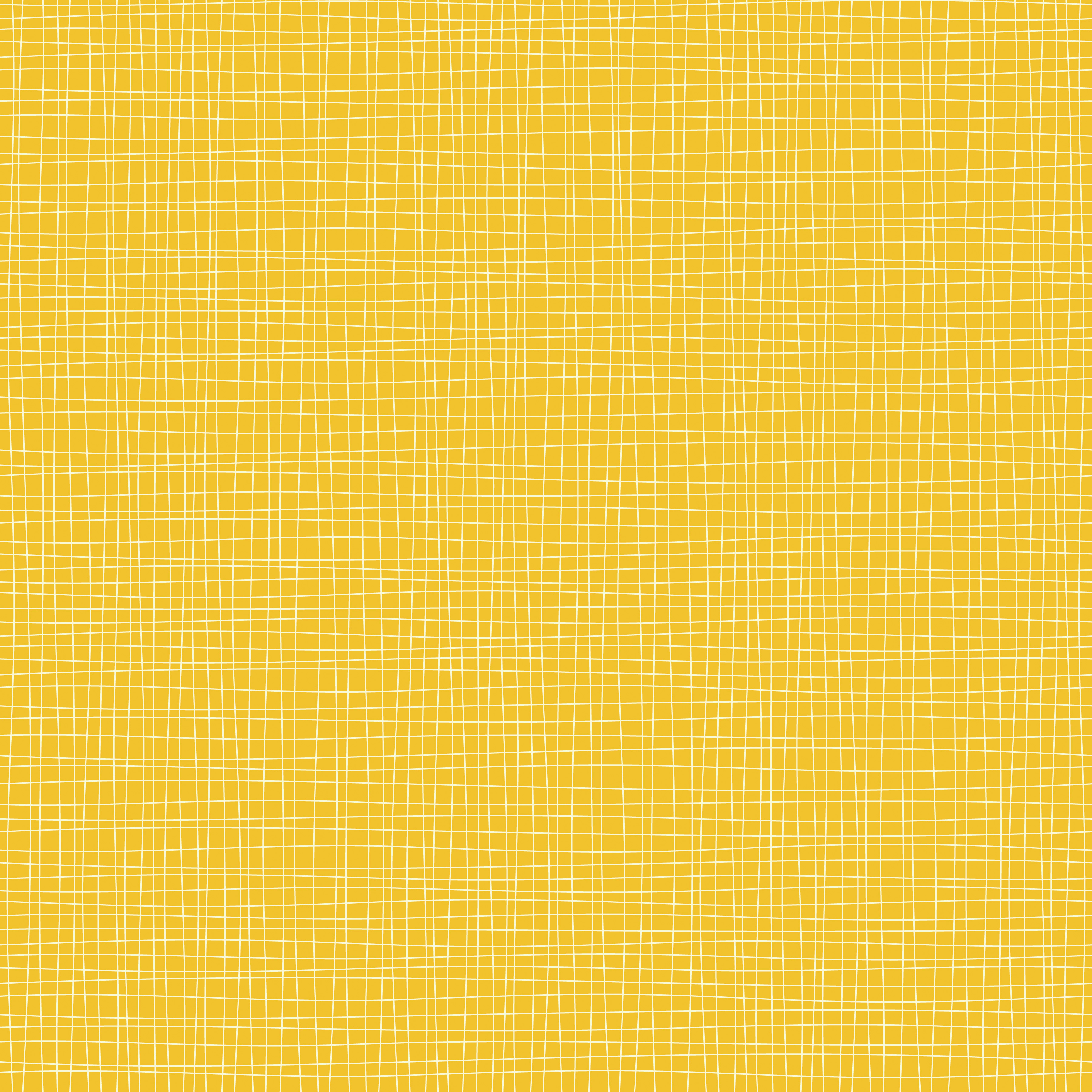 Ridge And Valley
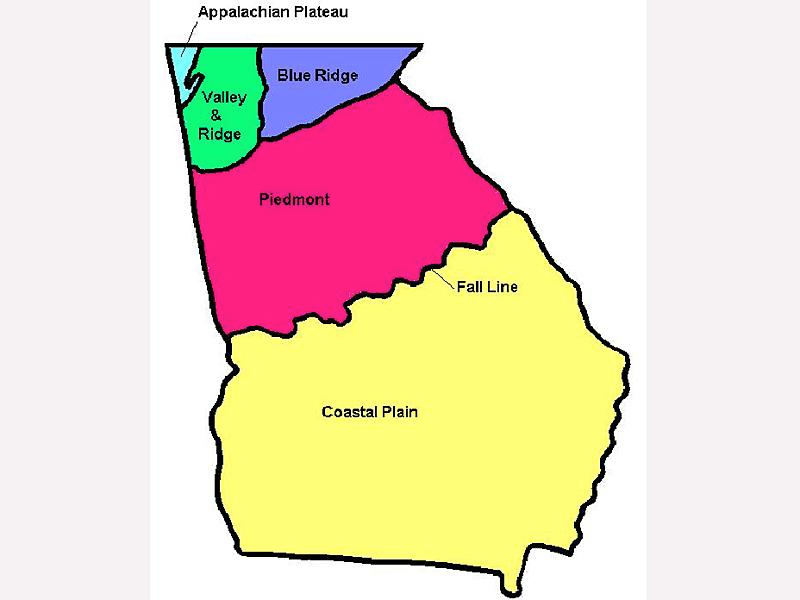 The Ridge and Valley region is located in northern Georgia between the Appalachian Plateau and Blue Ridge regions. 
This region has high narrow ridges, separated by low fertile valleys. 
The climate of the Ridge and Valley region is very similar to that of the Appalachian Plateau. Snow and ice are likely during the winter months.
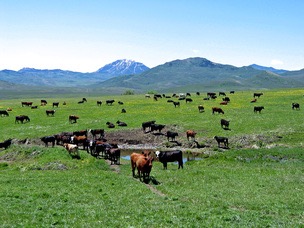 ©NuttallSocialStudies
Ridge and Valley Region
Valleys have fertile land good for farming. Lots of Hickory, Oak, and Pine trees. Open land is mainly used for pasture for cattle.
Roads and streams follow the valleys. A few roads cross the ridges to connect roads in the valleys.
Rome Georgia is located here and is home to Berry College.
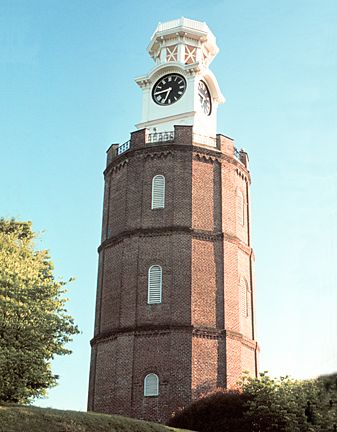 16
Ridge and Valley
Agricultural products include: soybeans, corn, wheat, and cotton.
Ellijay is the “apple capital” of Ga.
Dalton, Ga: Carpet Capital of the World.
Rely on textile and carpeting manufacturing.
[Speaker Notes: Instructional Approach:  Have the students create a picture to put on the map to help them remember the region. (i.e. apple for Ridge and Valley, crops for Coastal Plain, etc.)]
Blue Ridge Mountains Region
The Blue Ridge range is the highest part of the Appalachian Mountains. 
The mountains are more rugged and the valleys randomly arranged as compared to the Ridge and Valley region. 
Highest rainfall in the state – many rivers start here like the Chattahoochee and Savannah River.
Cooler climate.
Brasstown Bald (4,784 feet) is tallest mountain.
Appalachian Trail begins here.
Gold has been found in the region, and marble is an important natural resource. 
Tourists come to hike, view wildlife, canoe, raft, and enjoy trees in their fall colors.
18
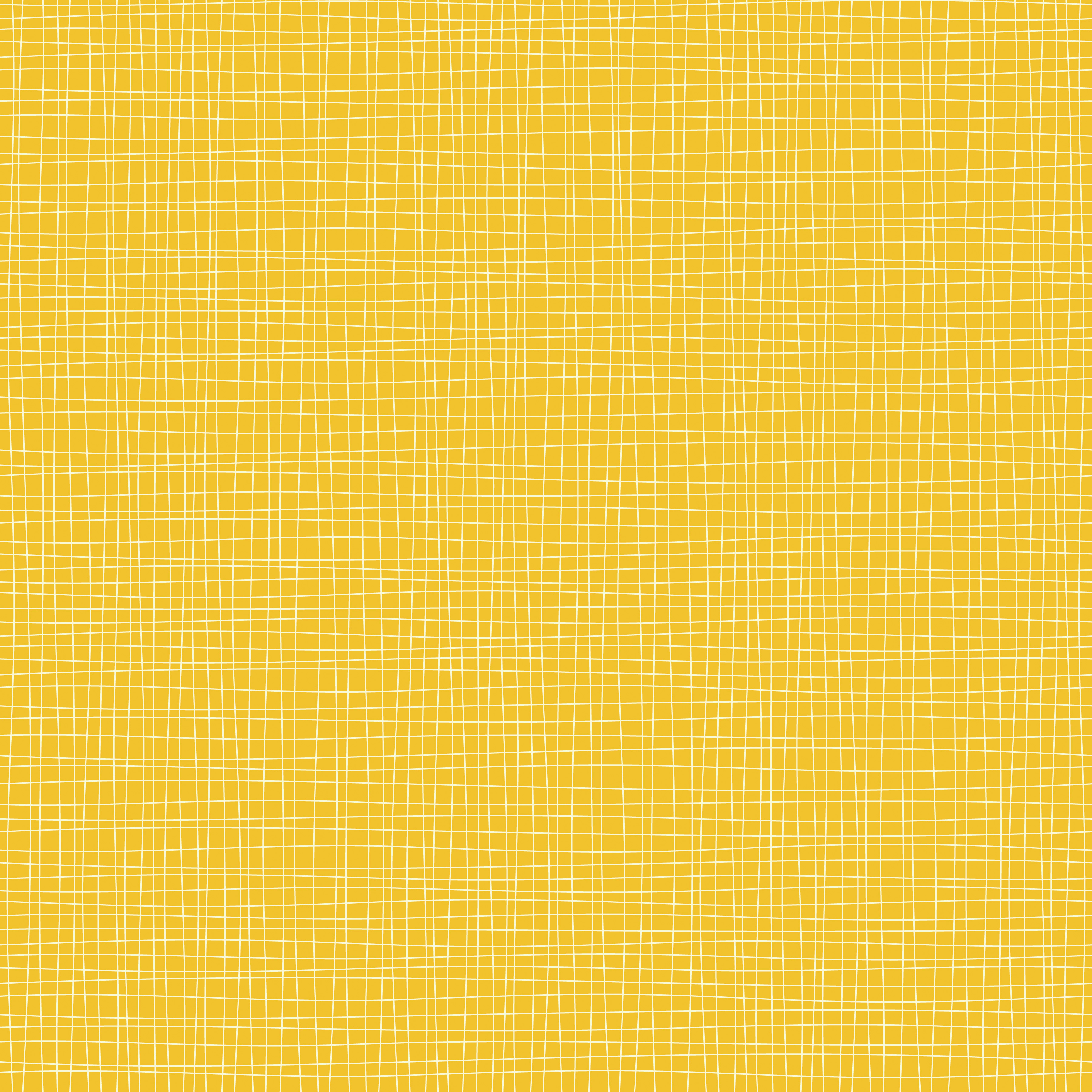 Blue Ridge
Small farms in this region produce apples, corn and vegetables. 
Though mining was a focus of its economy in the past, today the biggest industry for the Blue Ridge region is tourism.
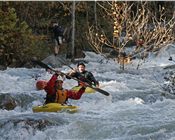 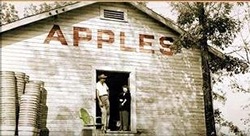 ©NuttallSocialStudies
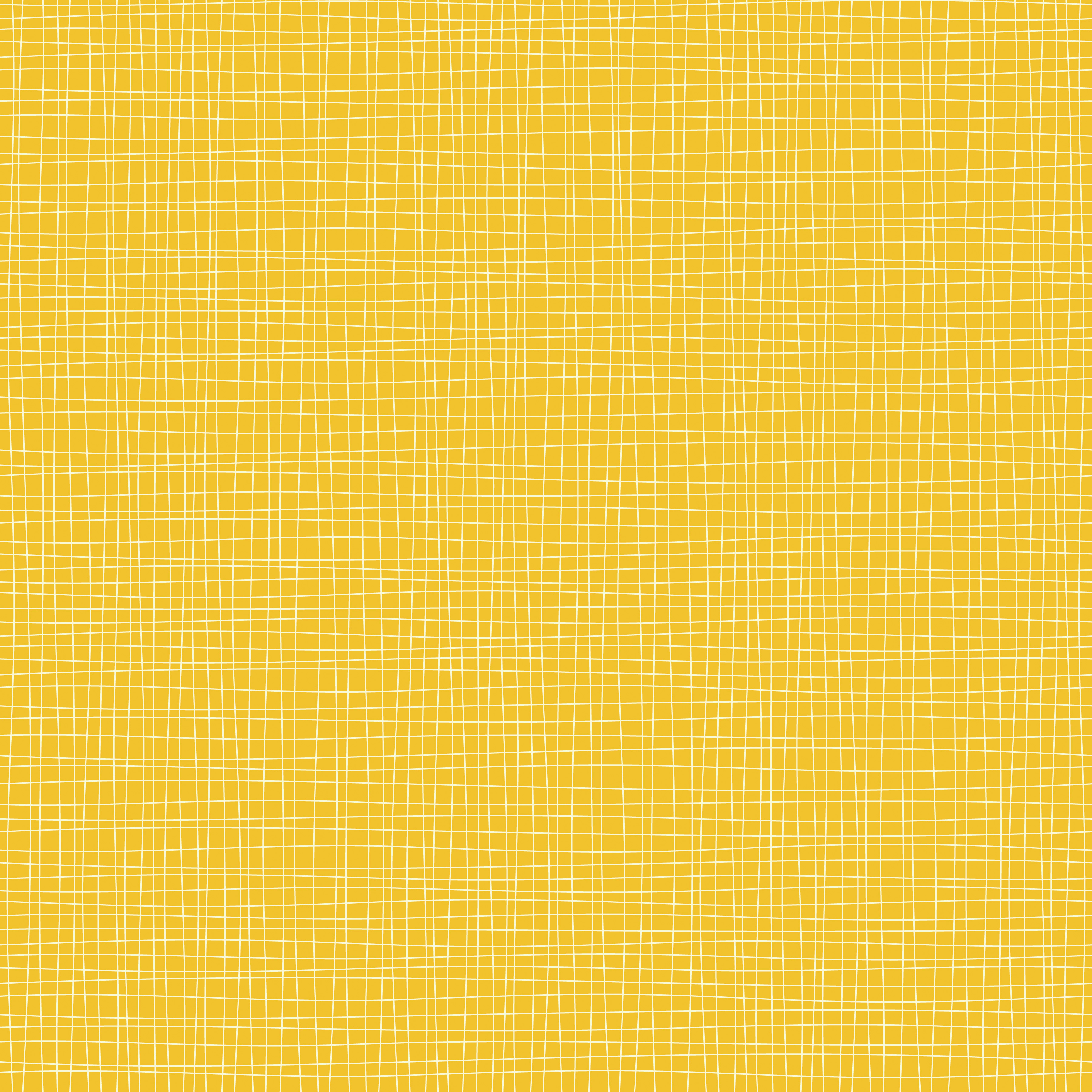 Blue Ridge
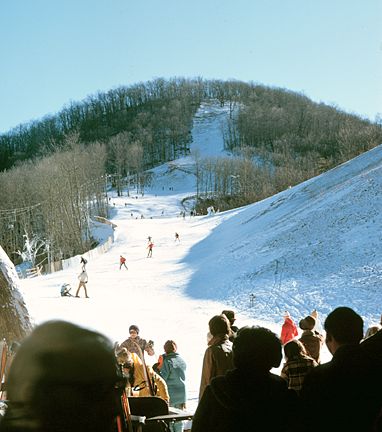 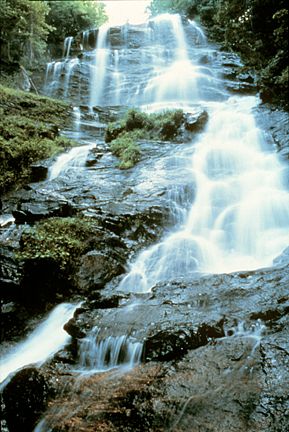 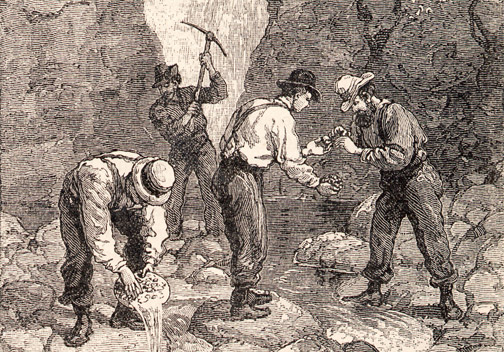 The Appalachian Trail begins in the Blue Ridge region and continues to Maine. 
This region earned its name because of the “blue haze” that seems to surround the mountains. 
Dahlonega, the site of the United States’ first gold rush, is also located in this region.
©NuttallSocialStudies
Piedmont Region
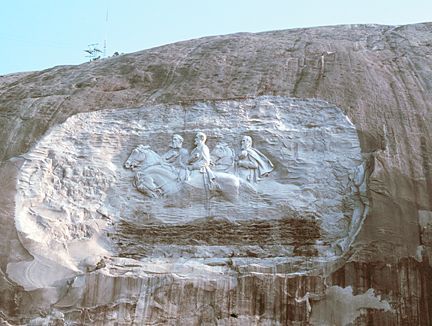 Rolling hills between the mountains and Coastal Plain 2nd largest physiographic region. 
Plentiful granite and clay soil with fertile farms. 
Most populous region. Atlanta is located in this region.
Southern boundary is the Fall Line: Changes in rock type cause the ground to fall away, creating  waterfalls at the “fall” line across the state – was an ancient shoreline.
Cities grew along the Fall Line since ships could navigate from the Atlantic to this point (Augusta, Milledgeville, Macon, Columbus).
21
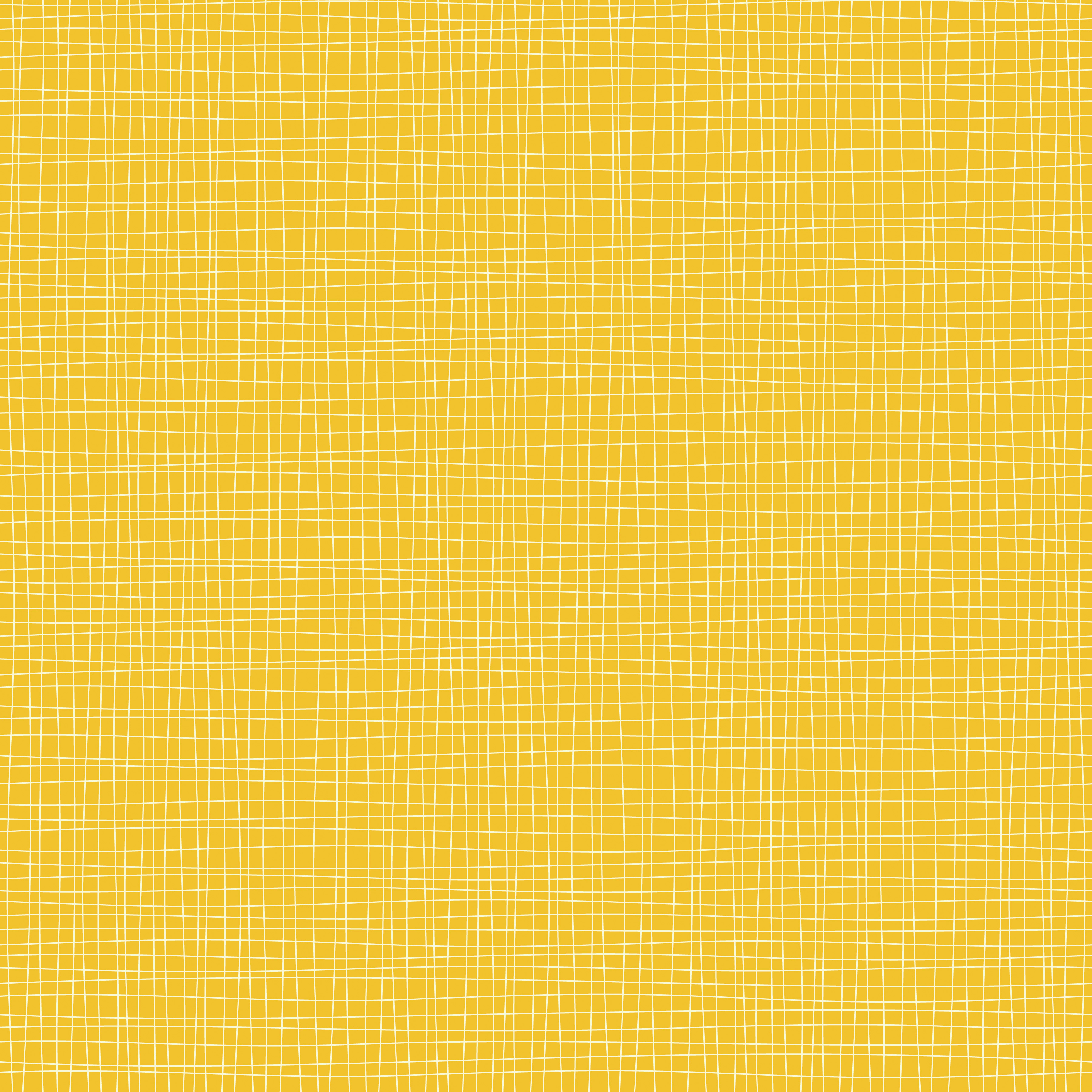 Piedmont
The climate of this region features humid, hot summers and cool winters with a chance of snow. 
This region can sometimes experience extreme weather such as tornadoes. 
Tornadoes are rotating funnel-shaped columns of air that reach down to the ground from storm clouds.
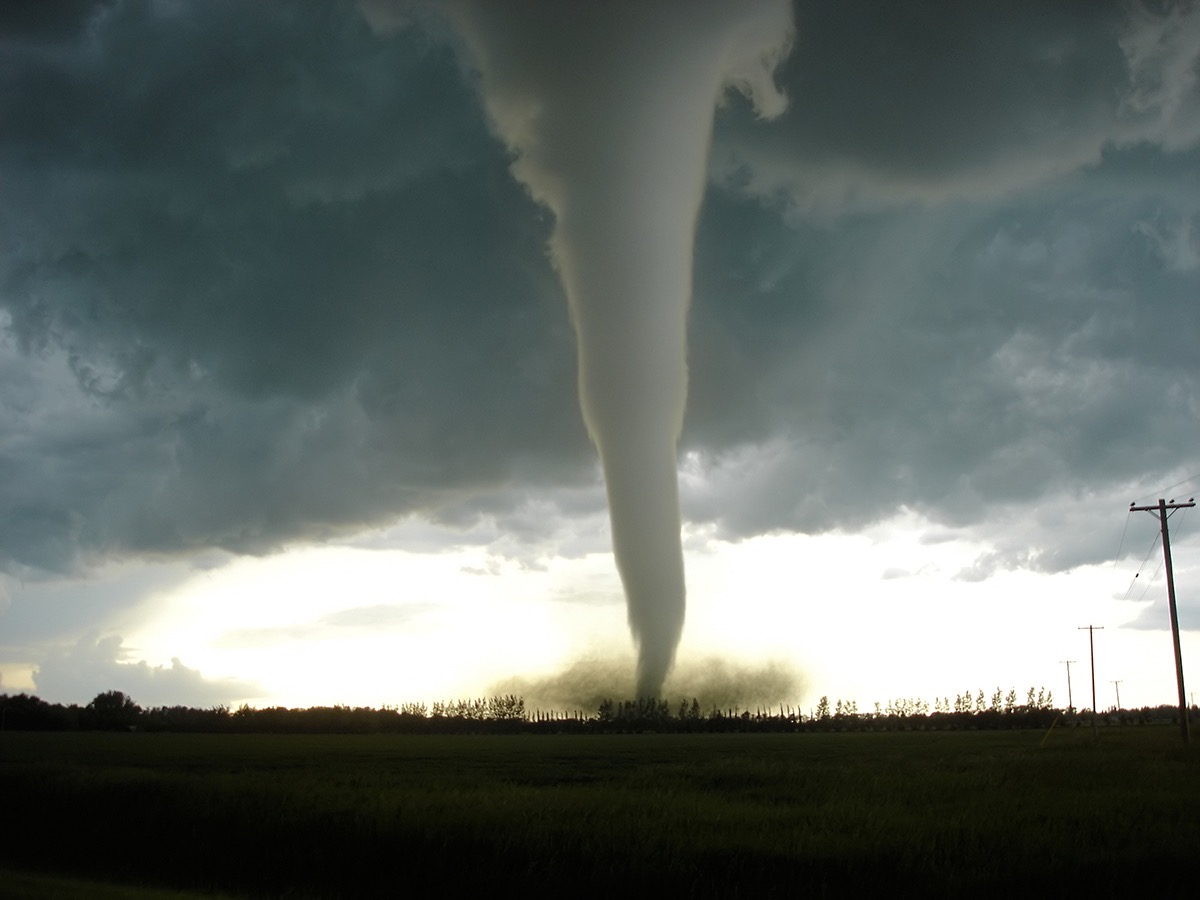 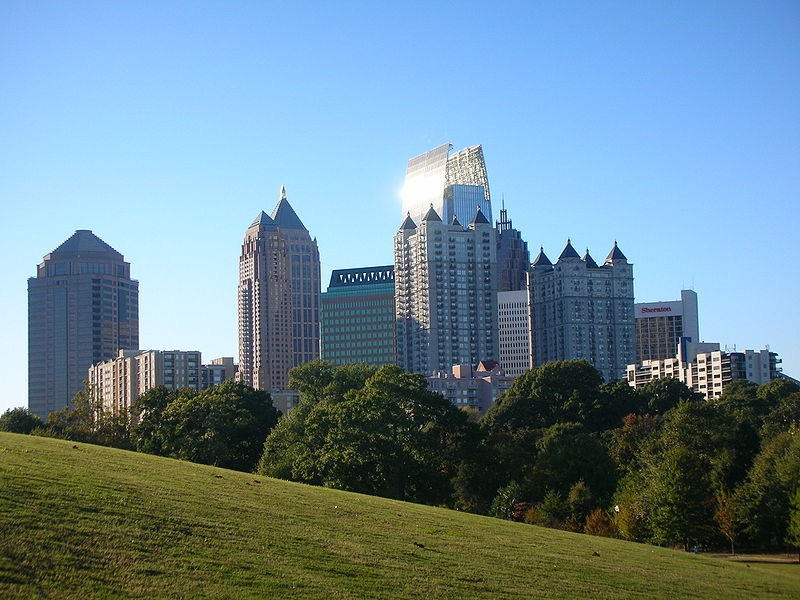 ©NuttallSocialStudies
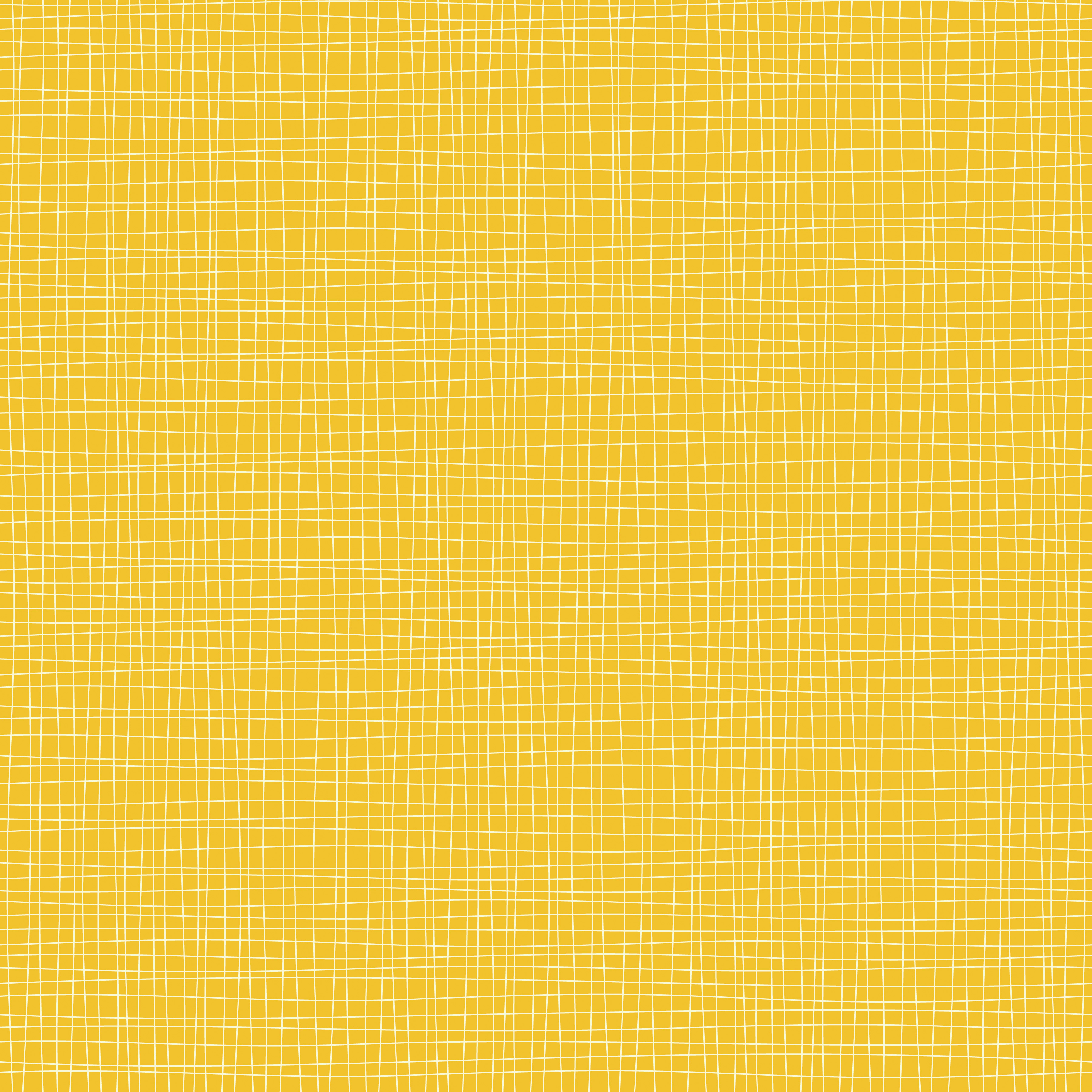 Piedmont
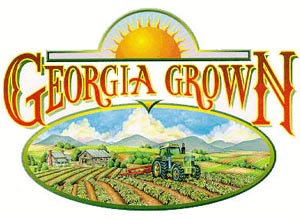 Agriculture in this region focuses on crops such as cotton, soybeans, and wheat, as well as the poultry, hog, and beef industry.
This region is highly industrialized and focuses on producing many other kinds of products such as textiles, aircrafts and automobiles.
©NuttallSocialStudies
Coastal Plain Region
The Coastal Plain is in the southern half of state and is the largest region. 
Region has underground limestone and sandy soil.
Lower coastal plain has Georgia’s barrier islands, 100 miles of coastline, marshes, and the Okefenokee Swamp. 
Farming is important to the region’s economy. 
Pine trees for lumber and naval stores (chemicals made from pine tree sap often used on ships)
24
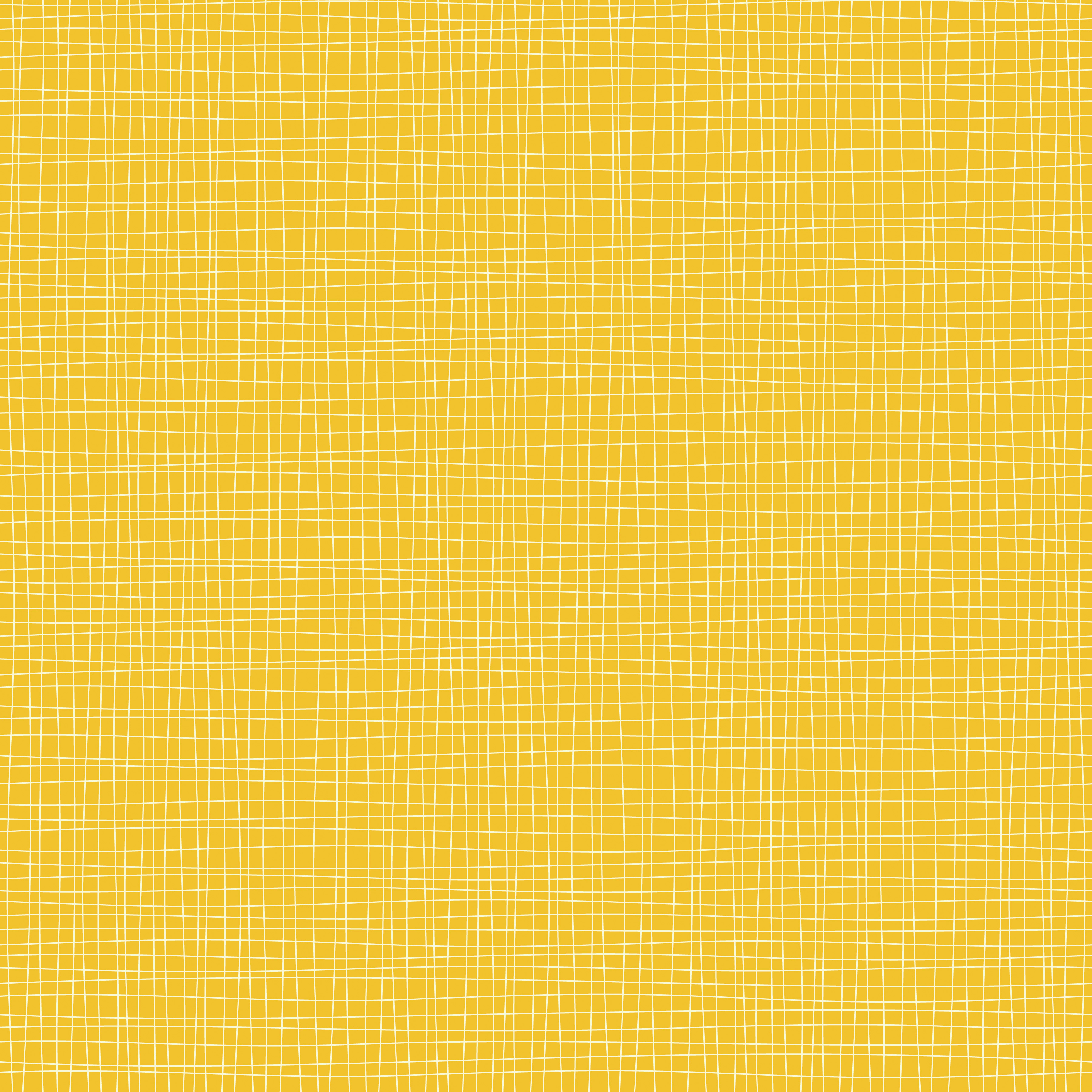 Coastal Plain
The Coastal Plain has hot, humid summers and mild winters. Snow or ice is very unlikely in this region. 
Tornadoes and Hurricanes are examples of extreme weather in this region. 
Hurricanes are tropical storms with increased wind speed. Large areas of wind rotate around calm center called the “eye”.
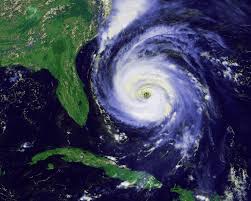 ©NuttallSocialStudies
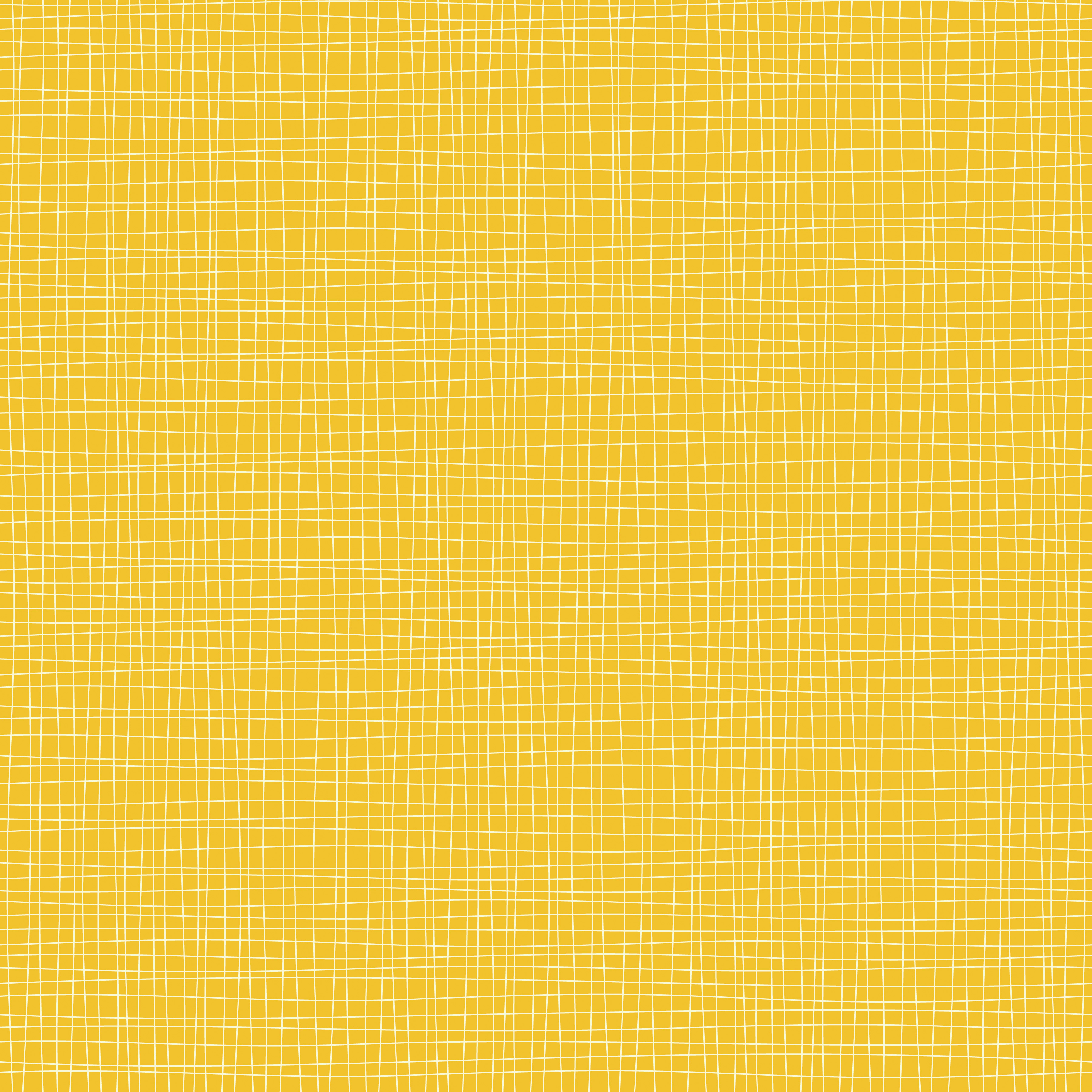 Coastal Plain
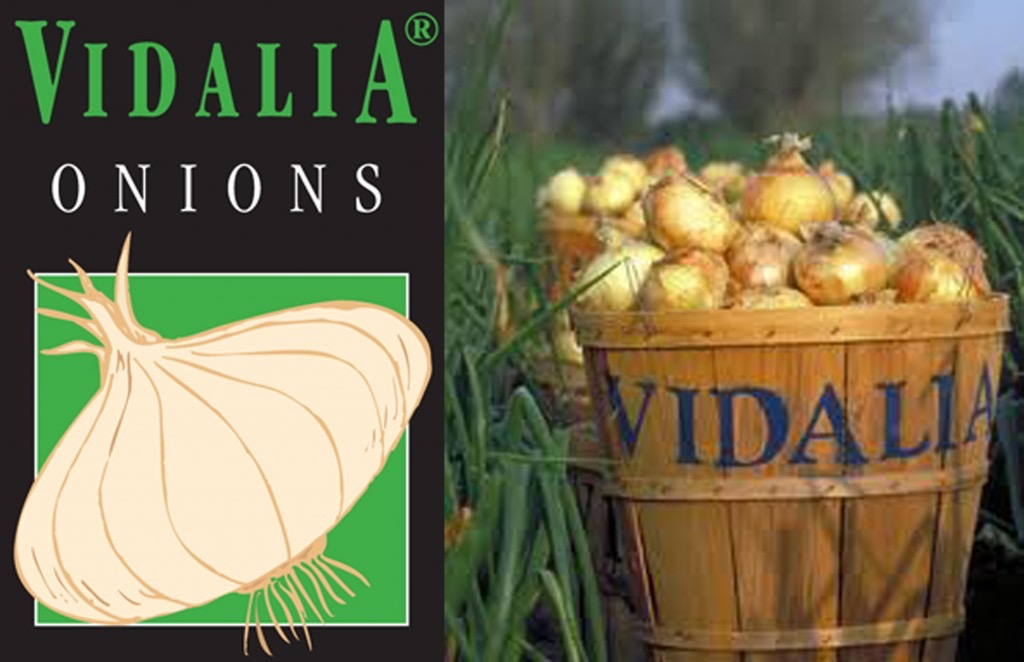 The Inner Coastal Plain is known for its fertile soil for agriculture. 
Its major crops include peanuts, peaches, Vidalia onions and pecans. 
The Outer Coastal Plain has sandy soil and focuses more on the timber industry and tourism of coastal towns. 
The paper industry, commercial fishing, and international shipping from Savannah and Brunswick are also huge parts of this region’s economy.
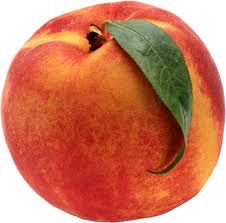 ©NuttallSocialStudies
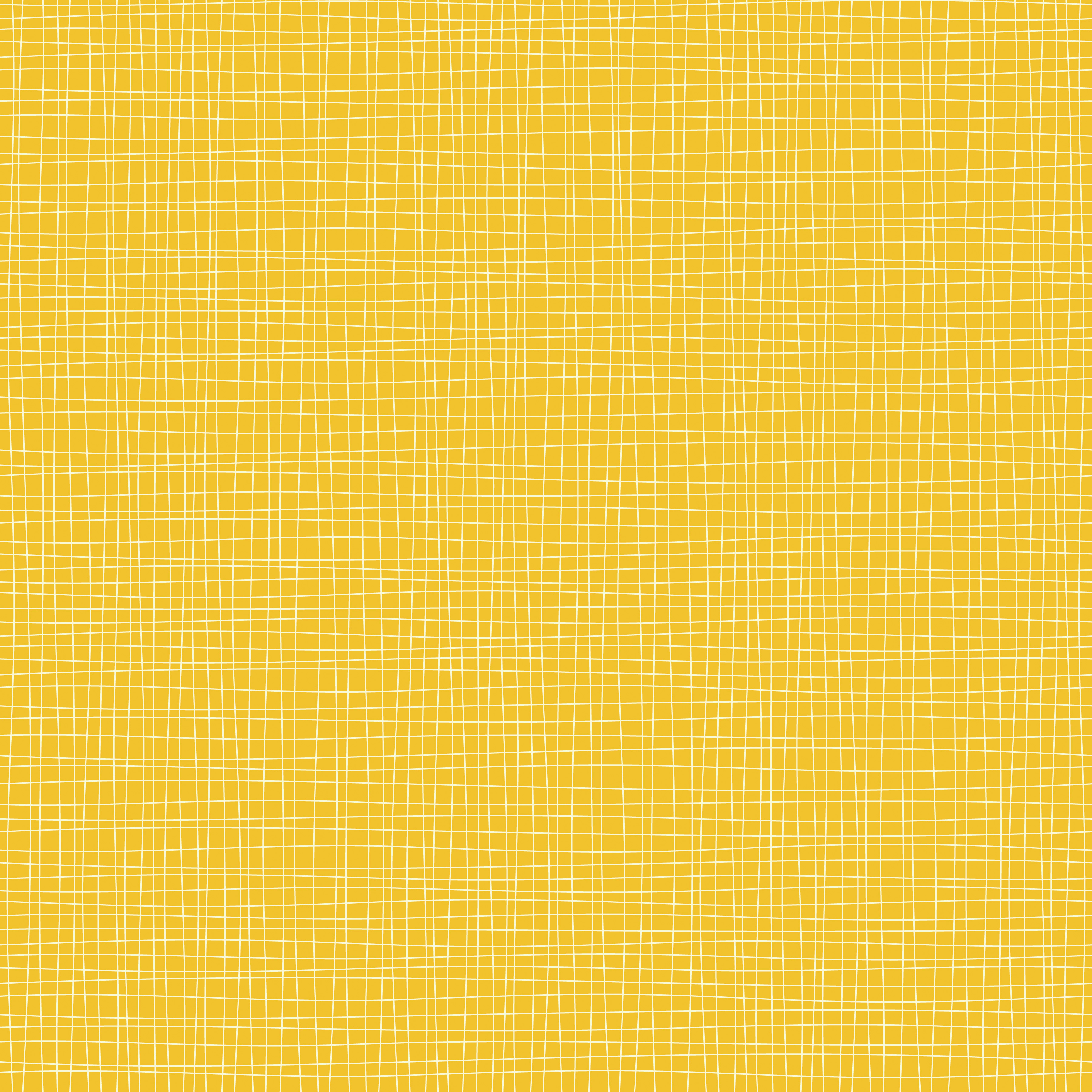 Coastal Plain
The Coastal Plain is the largest of all regions. 
Most of Georgia’s agriculture comes from this region. 
Ports like Savannah and Brunswick connect Georgia to the global economy.
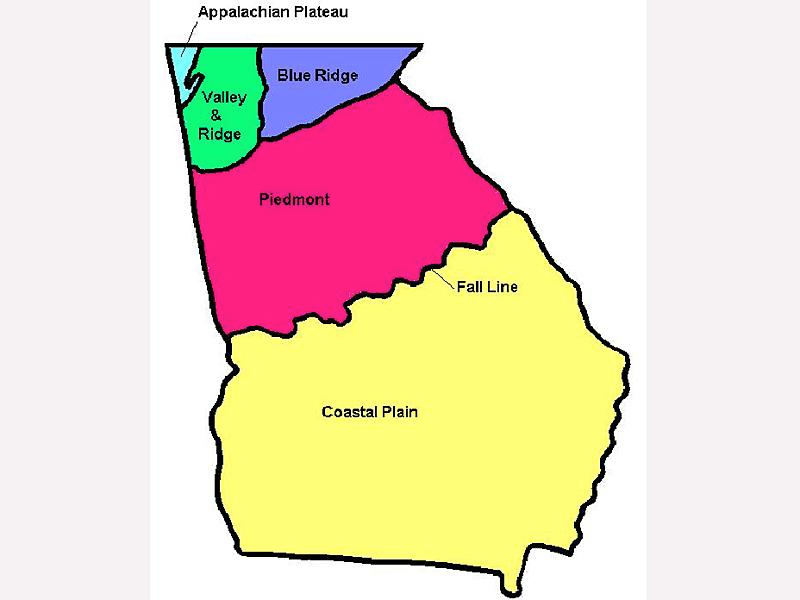 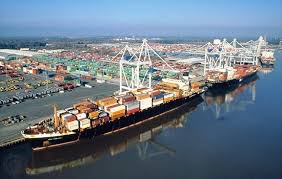 ©NuttallSocialStudies
Section 2: Georgia’s Climate and Weather
Essential Question
How do weather and climate affect the people of Georgia? 
How has climate impacted Georgia’s development?
28
Section 2: Georgia’s Climate and Weather
weather: The day-to-day conditions in the atmosphere.  
climate: The average weather and patterns of weather over a long period of time. 
Climate affects the types of crops and industries in an area as well as peoples choice of clothing and housing. 
temperate climate: There are no extremes in climate; cool winters with warm and humid summers.
29
Precipitation
precipitation: rain, snow, sleet, hail
70-80 inches of precipitation per year in the mountains; 40-50 inches in the central Piedmont
Rivers flowing from the mountains supply the state with water for irrigation, drinking, electric power, and transportation. 
drought: An extended time with little or no rain. 
Georgia is known to have periods of drought as part of its climate.
30
Tornadoes
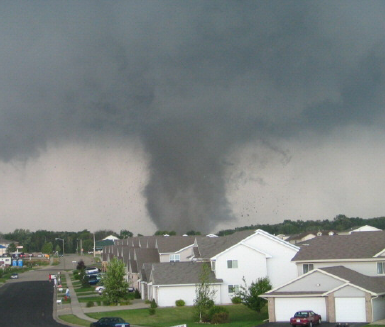 Tornadoes are funnel shaped clouds with wind speeds 65 to over 200 miles per hour. 
Georgia has about 20  tornadoes per year. 
Fujita Scale used to rate wind speed and damage by a tornado. 
Lightning and hail may accompany storms with tornadoes.
March – May have most tornadoes. 
Georgia’s deadliest tornado killed 209 people in 1939 (Gainesville). 
Radar is used to warn Georgians of tornadoes today.
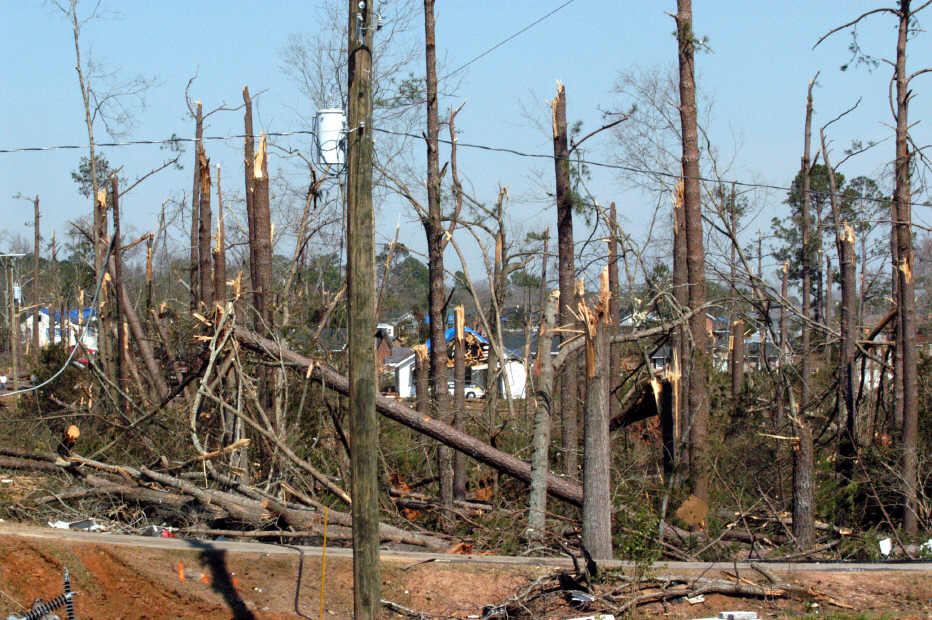 TOP: 2005 Tornado (Photo by Colin McDermott, National Oceanic and
Atmospheric Administration, public domain).
BOTTOM: Tornado damage in Dunwoody, GA. (Photo by Mark Wolfe, Federal
Emergency Management Agency, 3/28/2007, public domain).
31
Hurricanes
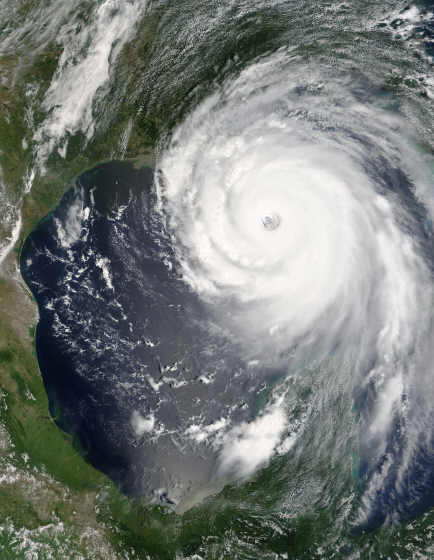 Tropical storms and hurricanes often hit Georgia with damage from wind and floods. 
Hurricanes are large storms that rotate around a central “eye.” 
Storms begin in warm waters of the tropical Atlantic Ocean, Gulf of Mexico, or Caribbean Sea. 
Tropical storm: winds of 39-73 mph 
Hurricane: winds of 74 or greater 
The Saffir-Simpson Hurricane Scale is used to rate hurricanes’ wind speed and damage. 
Georgia’s coast has not had a direct hit by a major hurricane in over 100 years. 
Georgia’s government has created evacuation routes to help coastal residents leave the region in case of a hurricane.
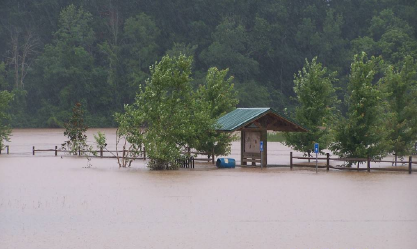 TOP: Hurricanee Katrina 8/28/2005, NASA.
BOTTOM: Park in Heard County, GA flooded by 
Hurricane Dennis, FEMA, 2005, public domain photo.
32
Other Weather Events
Hurricanes and tropical storms can cause much damage to the coastline and beaches. 
Georgia is known to have minor earthquakes, and on occasion has had effects from earthquakes in nearby areas (example: Charleston 1886).
33
Development and Climate***
Georgia’s climate is good for deer; deer hides were an early Georgia industry. 
The climate is good for farming which has always been important to the state’s economy. 
Mild winters encouraged tourists from the north. 
The invention of air conditioning has helped make the state more inviting and the population continues to grow.
34
Section 3: Georgia’s Physical Features
Essential Question
How do physical features affect the lives of Georgians?
35
Section 3: Georgia’s Physical Features
Normally, Georgia gets plenty of rainfall to fill streams, rivers, and lakes. 
Water is used for drinking, recreation, industry, transportation, and irrigation. 
The barrier islands on the Atlantic Ocean help protect the coast from erosion by wind and waves.
Georgia has many swamps and marshes – the largest is the Okefenokee. 
Wetlands are important as an animal habitat, for purifying surface water, and to help prevent flooding.
36
Rivers
Major rivers are Etowah, Coosa, Chattahoochee, Flint, Chattooga, Savannah, Oconee, Ocmulgee, and Altamaha. 
Etowah-Coosa system flows into Alabama; scientists are trying to find ways to protect its wildlife. 
The Chattahoochee River system flows from the Blue Ridge Mountains, through Atlanta, to Columbus, along the Georgia-Alabama border, into northern Florida and the Gulf of Mexico. 
This river supplies water for much of metro Atlanta and people in Alabama and Florida. The people in these states have argued over the fairest way to use this river.
37
Rivers
The Flint River begins south of Atlanta and flows 200 miles to Lakes Blackshear and Chehaw, into Albany, then to the Chattahoochee River. 
The Chattooga, Tallulah, and Tugaloo Rivers in the northeastern part of Georgia flow into Lake Hartwell and then south into the Savannah River.
The Savannah River forms the boundary between Georgia and South Carolina. This river, and the port at the city of Savannah, are important for transporting goods into and out of Georgia.
38
Islands
Georgia’s coast is protected from the open ocean by barrier islands – Tybee and Little Tybee, Wassaw, Ossabaw, St. Catherines, Blackbeard, Sapelo, Wolf, Little St. Simons, St. Simons, Jekyll, Little Cumberland, Cumberland. 
The western side of the islands is marshlands; the eastern side has sandy beaches. 
Along the beaches are sand dunes and beyond them coastal forests of pine and live oaks draped with Spanish moss. 
To help larger boats, the Intracoastal Waterway was created (1930s) to keep a clear passage with deeper waters between the islands and the mainland. 
Wind and waves continually reshape the barrier islands. 
Islands have abundant wildlife and are an important part of the ecology of sea life (e.g. loggerhead sea turtles, shrimp, crabs, right whales, etc.). 
The warm climate and beautiful location have attracted some of America’s wealthiest families to build homes (e.g. Sapelo Island, Cumberland Island, Jekyll Island). 
The climate and location have encouraged fishing, recreation, and tourist industries.
39
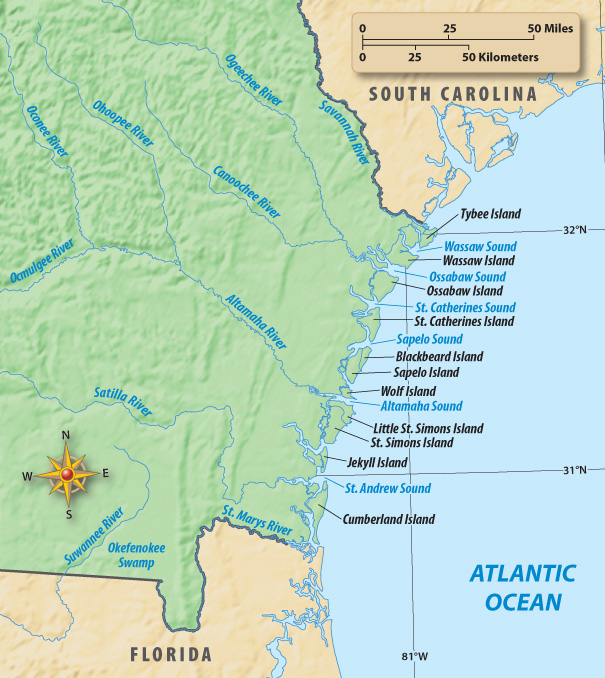 Georgia’s Barrier Islands
40
Swamps
Georgia has over 450 swamps (low, spongy lands covered with water). 
Most are located in the Coastal Plain, but a few are in the Piedmont region. 
The Okefenokee Swamp is the largest swamp. It is located in southeast Georgia. The peat soil is soft and spongy – Native Americans called it “land of the trembling earth.” 
Swamps are home to many types of birds, fish, and reptiles (e.g. alligators, bears, frogs, storks, cranes, otters, beavers, etc.).
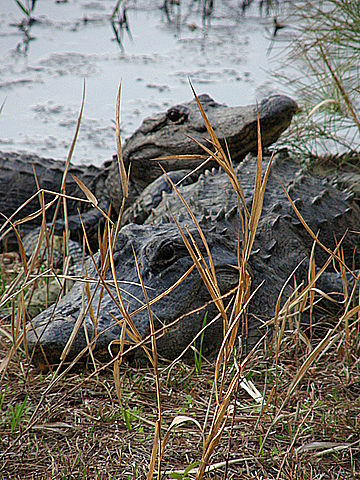 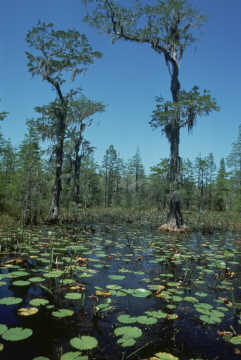 Okefenokee Swamp, photos by the U.S. Fish and Wildlife Service.
41
Return to Main Menu
42